Church Vision series
Win/Send
1
Worship-Win
Westminster catechism – 
What is the chief end of man?
Answer - Man’s chief end is to glorify God, and to enjoy him forever.
2
Worship-Win
Westminster catechism – Glorifying God
Psalm 86v8-9
Among the gods there is none like you, Lord;    no deeds can compare with yours.9 All the nations you have made    will come and worship before you, Lord;    they will bring glory to your name.
3
Worship-Win
God’s glory in the gospel – Rom 15v8-12
For I tell you that Christ has become a servant of the Jews on behalf of God’s truth, so that the promises made to the patriarchs might be confirmed 9 and, moreover, that the Gentiles might glorify God for his mercy. As it is written:
	“Therefore I will praise you among the Gentiles;    	I will sing the praises of your name.”
11 Again it says 
	“Rejoice, O Gentiles, with His people”		
12 And again, 
	“Praise the Lord, all you Gentiles, 
	and sing praise to Him all you peoples.”
4
Worship-Win
God’s glory in the gospel – Eph 1v5-6
He predestined us for adoption to sonship through Jesus Christ, in accordance with His pleasure and will – 6 to the praise of His glorious grace, which He has freely given us in the One he loves.
5
Worship-Win
God’s glory in displaying His mercy/grace
God’s glory in the cross – Phil 2v8-11
And being found in appearance as a man,He humbled Himself by becoming obedient to death – even death on a cross!
9 Therefore God exalted Him to the highest place   and gave Him the name that is above every name,  10 that at the name of Jesus every knee should bow,  in heaven and on earth and under the earth,  11 and every tongue acknowledge that Jesus Christ  is Lord, to the glory of God the Father.
6
Worship-Win
God’s glory in displaying His mercy/grace
God’s glory in the cross – Phil 2v8-11
Where is man in all this?
“God gets the glory and man gets the joy” – John Piper
7
Worship-Win
God’s glory in displaying His mercy/grace
God’s glory in the cross – Phil 2v8-11
What should our response be?
We are to declare His praises Ps 96v3-4
Declare His glory among the nations,    His marvellous deeds among all peoples.
4 For great is the Lord and most worthy of praise;    He is to be feared above all gods.
8
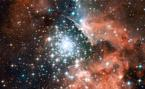 “To whom will you compare me? Or who is my equal?’ says the Holy One. 26 Lift up your eyes and look to the heavens - who created all these? He who brings out the starry host one by one and calls forth each of them by name. Because of His great power and mighty strength, not one of them is missing.”    Isaiah 40v25-26
9
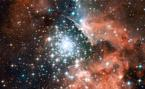 “And these are but the outer fringe of His works; 
how faint the whisper we hear of Him! 
Who then can understand the thunder of His power?” Job 26v14
“To whom will you compare me? Or who is my equal?’ says the Holy One. 26 Lift up your eyes and look to the heavens - who created all these? He who brings out the starry host one by one and calls forth each of them by name. Because of His great power and mighty strength, not one of them is missing.”    Isaiah 40v25-26
10
Worship-Win
The gospel is about God’s glory and man’s good
We are to declare His praise 
Reasons to be confident in the gospel:-
Christ has won
“He forgave us all our sins,14 having cancelled the charge of our legal indebtedness, which stood against us and condemned us; He has taken it away, nailing it to the cross.15 And having disarmed the powers and authorities, He made a public spectacle of them, triumphing over them by the cross.” 
Col 2v13b-15
11
Worship-Win
The gospel is about God’s glory and man’s good
We are to declare His praise 
Reasons to be confident in the gospel:-
Christ has won
God is Sovereign and Powerful in Salvation
Ephesians 1
“I have other sheep that are not of this sheepfold. I must bring them also.” John 10v16
“I will build My church, and the gates of hell shall not prevail against it.” Matt 16v18
12
Worship-Win
The gospel is about God’s glory and man’s good
We are to declare His praise 
Reasons to be confident in the gospel:-
Christ has won
God is Sovereign and Powerful in Salvation
God’s call is effective 
“Jews demand signs and Greeks look for wisdom, 23 but we preach Christ crucified: a stumbling-block to Jews and foolishness to Gentiles,24 but to those whom God has called, both Jews and Greeks, Christ the power of God and the wisdom of God. 25 For the foolishness of God is wiser than human wisdom, and the weakness of God is stronger than human strength.”  1 Cor 1v24
13
Worship-Win
The gospel is about God’s glory and man’s good
We are to declare His praise 
Reasons to be confident in the gospel:-
Christ has won
God is Sovereign and Powerful in Salvation
God’s call is effective 
“but to those whom God has called, both Jews and Greeks, Christ the power of God and the wisdom of God.” 1 Cor 1v24 
“you do not believe because you are not my sheep. 27 My sheep listen to my voice; I know them, and they follow me.” John 10v26-27
14